The Lens of Medical Discoveries of the Civil War
F. Faust & J. Peters
Science & 
Medicine
Amputationhttp://civilwarhome.com/index.html
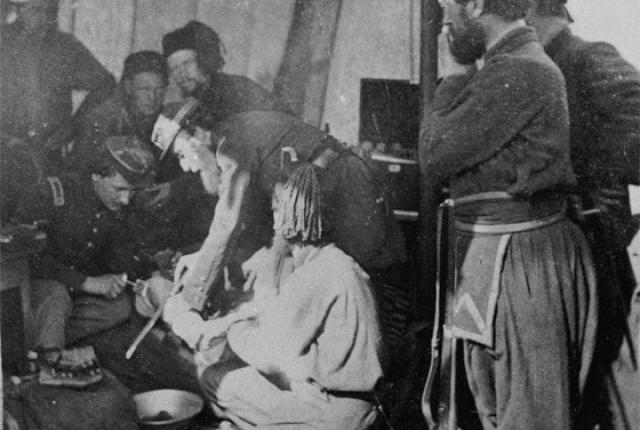 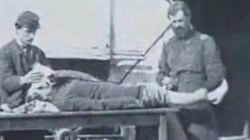 Anesthesia
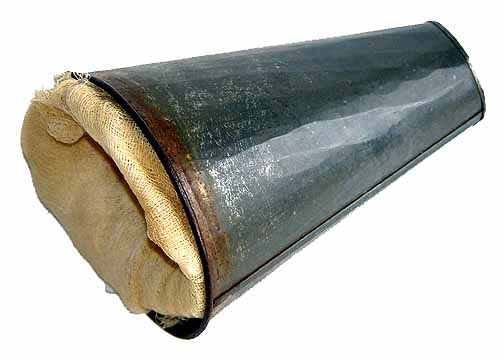 Science & Technology
http://www.history.com/topics/american-civil-war/civil-war-technology
http://www.americancivilwarstory.com/civil-war-inventions.html
Technology
Education & the Civil War
http://www.civilwar.org/education/history/on-the-homefront/culture/education.html
Education